EDUCACIÓN FISÍCA 2°EM 2021PROFESOR: DAVID ARRIAGADA R.
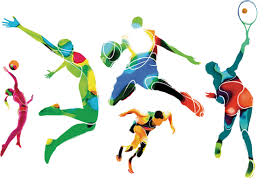 BIENVENIDA AÑO 2021
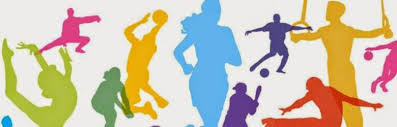 LINEAMIENTOS DE LA CLASE ONLINE
CUADERNO DE LA ASIGNATURA, PARA LA TOMA DE APUNTES.

1 HORA DE CLASE.

LA ASISTENCIA SERÁ PASADA  UNA VEZ FINALIZADA LA CLASE.

MANTENER LA CAMARA ENCENDIDA.
EVALUACIONES DEBERÁN SER ENVIADAS POR CORREO.
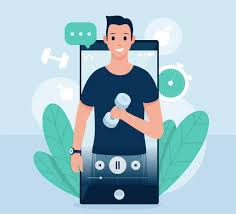 CLASE PRESENCIAL
CUADERNO DE LA ASIGNATURA, PARA LA TOMA DE APUNTES.

1 HORA DE CLASE.

USO DE MASCARILLA SIEMPRE DURANTE LA CLASE.
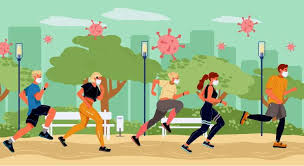 REPASO AÑO 2020
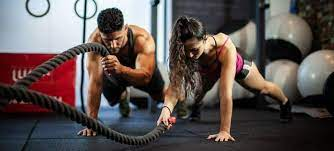 HISTORIA Y REGLAS DEL FUTBOL
SISTEMAS DE ENTRENAMIENTO:
A. CROSSFIT.
B. TABATA.
    C. HITT (entrenamiento a alta intensidad).
D. ENTRENAMIENTO FUNCIONAL
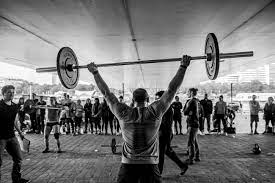 Programa año 2021
Unidad 1: Desarrollando tácticas deportivas
Se pretende que los alumnos sean capaces de diseñar, aplicar y evaluar las estrategias y tácticas específicas utilizadas durante la práctica de juegos o deportes.
Unidad 2: Trabajo en equipo

Se espera que sean capaces de evaluar, aplicar y evaluar las estrategias y tácticas específicas utilizadas durante la práctica de juegos o deportes
Unidad 3: Práctica de deportes y danzas

Perfeccionar y aplicar con precisión habilidades motrices específicas de locomoción, manipulación y estabilidad en al menos un deporte y en una danza.
Unidad 4: Promoviendo la vida activa


Se busca que los estudiantes promocionen una vida activa dentro de su comunidad y que practiquen actividad física de manera regular, aplicando autocuidado y seguridad.
INDICE MASA CORPORAL (IMC)
El Índice de Masa Corporal (IMC) es una medida de asociación entre el peso y la talla de una persona.

Es utilizado para evaluar el estado nutricional de cada individuo.

El IMC constituye la medida poblacional más útil del sobrepeso y la obesidad, pues la forma de calcularlo no varía en función del sexo ni de la edad en la población adulta.
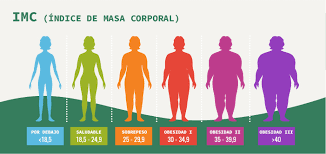 ¿Como calcular?/ clasificación
Ejemplos
CLASIFICACIÓN: OBESO
CLASIFICACIÓN: NORMAL
ACTIVIDAD EVALUACIÓN DIAGNOSTICA
TEST ABDOMINALES EN 1 MINUTO.
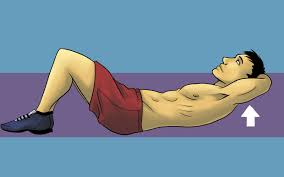 TEST DE ABDOMINALES 1 MIN
Con este test mediremos la potencia de los músculos abdominales.

Determina la resistencia abdominal tomando como medida la cantidad de abdominales que puedes realizar en 60 segundos.
Materiales: colchoneta, mat de yoga, toallas u algo donde amortiguar, cronometro y algo donde registrar el resultado.
Damas/ Varones parámetros
50 abd en 1 minuto.
Manos cruzadas tocando hombros.
Espalda baja toca suelo.
Pies apoyados o no en algo.
Plantas de pie apoyadas en suelo.
55 abd en 1 minuto.
Manos cruzadas tocando hombros.
Espalda baja toca suelo.
Pies apoyados o no en algo.
Plantas de pie apoyadas en suelo.
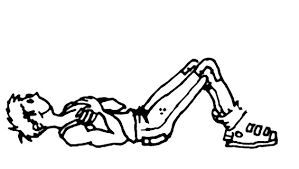 TRABAJOS, EVALUACIONES O DUDAS
ENVIAR UN VIDEO CON AMBOS TEST REALIZADOS.
MAXIMO 2 MINUTOS.
ADJUNTAR MEDICIONES ANTROPOMETRICAS.
EN ASUNTO SEÑALAR NOMBRE Y CURSO.
davidarriagadacmd@gmail.com